Emotional Intelligence
Elspeth ChristieQueen’s University
Emotional Intelligence isn’t:
Charisma
 “Being nice”
Personality
Fixed from birth
The latest self-improvement fad
Emotional Intelligence is:
Identifying, understanding, and managing your emotions
Recognizing and managing your own needs
Recognizing and relating to the needs of others
Subject to change with circumstances and age
A skill that can be enhanced
Emotional Intelligence…
Starts with self-perception and self-awareness
Manifests in self-expression
Shows up in all relationships
Affects decision-making
Enables stress management
People with high emotional intelligence (continued):
Trust their intuition
Label and predict their feelings
Self-reflect
Know their values and goals
Openly receive feedback and are interested in self-improvement
People with high emotional intelligence:
Take responsibility for their feelings
Validate other people’s feelings
Consider their feelings when making decisions
Have a sense of humour about themselves  
Are assertive, not aggressive or passive-aggressive
Are active listeners
Interesting research findings
Men have higher self-regard scores 
Men have higher stress tolerance scores
Women have higher empathy scores 
Women have higher social responsibility scores 

EI peaks at what age?
Source: Bar-On, R. (2006). The Bar-On model of emotional-social intelligence (ESI). Psicothema, 18 , supl., 13-25.
Homework Review — EI Components 1
Self-regard
Self-actualization 
Emotional self-awareness
SELF-PERCEPTION
Based on the EQ-i 2.0 Model. Source: Multi-Health Systems Inc. (March 2011). The complete EQ-I 2.0 experience.Retrieved from http://downloads.mhs.com/eqi/EQi-Launch-Kit.pdf
Homework Review — EI Components 2
Emotional expression
Assertiveness
Independence
SELF-EXPRESSION
Based on the EQ-i 2.0 Model. Source: Multi-Health Systems Inc. (March 2011). The complete EQ-I 2.0 experience.Retrieved from http://downloads.mhs.com/eqi/EQi-Launch-Kit.pdf
Homework Review — EI Components 3
Interpersonal relationships
Empathy
Social responsibility
INTERPERSONAL
Based on the EQ-i 2.0 Model. Source: Multi-Health Systems Inc. (March 2011). The complete EQ-I 2.0 experience.Retrieved from http://downloads.mhs.com/eqi/EQi-Launch-Kit.pdf
Homework Review — EI Components 4
Problem-solving
Reality testing 
Impulse control
DECISION-MAKING
Based on the EQ-i 2.0 Model. Source: Multi-Health Systems Inc. (March 2011). The complete EQ-I 2.0 experience.Retrieved from http://downloads.mhs.com/eqi/EQi-Launch-Kit.pdf
Homework Review — EI Components 5
Flexibility
Stress tolerance 
Optimism
STRESS MANAGEMENT
Based on the EQ-i 2.0 Model. Source: Multi-Health Systems Inc. (March 2011). The complete EQ-I 2.0 experience.Retrieved from http://downloads.mhs.com/eqi/EQi-Launch-Kit.pdf
Quiz Time!
Emotional Intelligence CompetenciesMatching Game
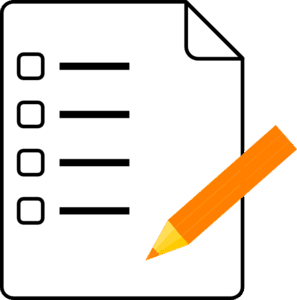 Applying and Practicing Emotional Intelligence Case Study: Jamie
Jamie is experiencing conflict with her housemates. Jamie is in Nursing and has a very intense schedule this semester. On top of classes, she has a 12-hour clinical placement shift each Thursday at a hospital that is 45 minutes away. She has a merit-based scholarship and needs to maintain a high GPA each semester to keep it. Jamie and her housemates, Lynn and Anjali, became friends in first year when they lived in residence together. Lynn and Anjali are both in social sciences programs and have more open schedules than Jamie. They also like to party … a lot. Jamie hit a breaking point this week when Lynn and Anjali threw a party on Wednesday night, without telling her first. The party was so loud that Jamie couldn’t sleep. She woke up at 6 a.m. for her clinical placement feeling exhausted.
Applying and Practicing Emotional Intelligence Case Study: Jamie Continued
How could Jamie respond?

Which responses show high emotional intelligence?
Which responses show low emotional intelligence?
Which competency area(s) relate to each response?
Applying and Practicing Emotional Intelligence Case Study: Ling
Small group activity
Review the case study about Ling
Discuss the following questions with your group:
What might someone with high EI say, think, or do?
What might someone with low EI say, think, or do?
Look at the emotional intelligence competency areas for ideas.
Application to Peer Mentoring
How is emotional intelligence relevant and applicable to your role as a Peer Mentor?

Choose three of the EI components that you think will be the most valuable and/or effective in your role as a Peer Mentor.
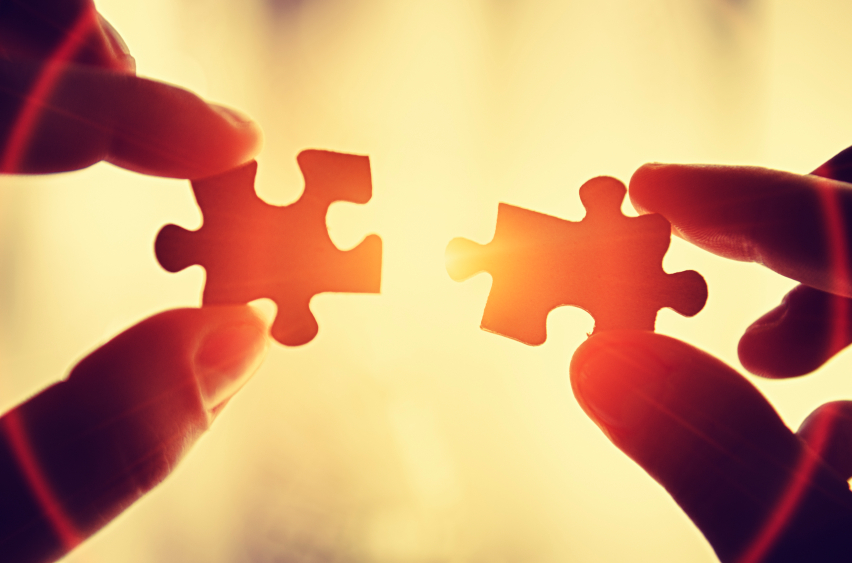 Techniques for Increasing Your EI
Gratitude
Seek and accept feedback
Vulnerability
Listen to yourself
Best friend
Practice
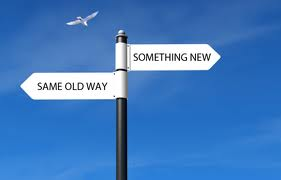 EI Self-Assessment
Looking at your self-assessment… 
What is one strategy you will practice to further enhance your strongest EI domain?

What is one strategy you will practice to develop a weaker EI domain?
Questions?
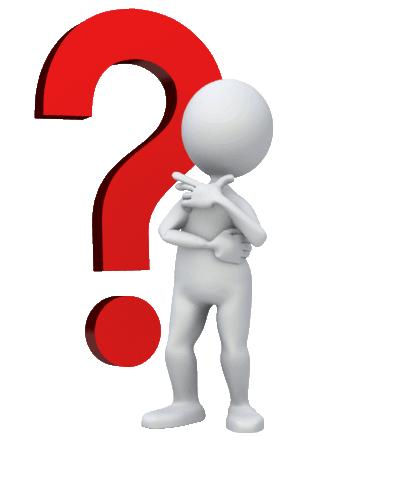